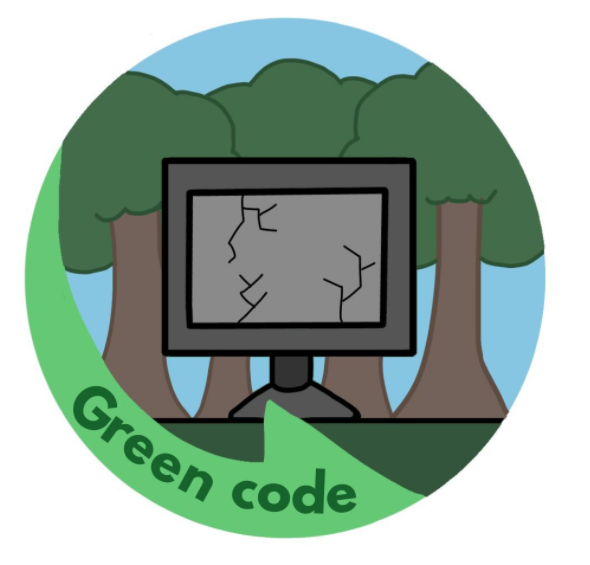 Youth Leadership Program 2022-2023
Green Code
Year 8C
What is Our Project About?
Our project works towards promoting electronic stewardship which is simply raising awareness regarding responsible recycling solutions to solve the growing issue of electronic waste
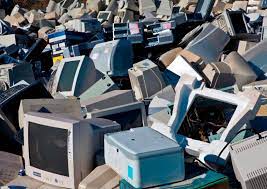 Why E-waste?
E-waste is a major contributor to climate change. E-waste can be toxic as it is not biodegradable and accumulates in the environment, soil, air, water and living things. What makes it even more dangerous is the lack of awareness people have on the dangers of E-waste.
59.4 MILLION TONS OF EWASTE WAS GENERATED IN 2022
Our Goals For This Project
Reduce
Awareness
Encourage
Reducing out carbon footprint by the recycling of malfunctioned electronic devices.
Spread awareness in our society regarding electronic stewardship.
Encouraging people in our community to refrain from throwing away malfunctioned electronics.
Journey
A glimpse across the three phases of our YLP journey
Think green!
Planning Phase
01
Where it all started!
Brainstorming our project and planning the preparation and implementation phases. 
Grouping each student into teams such as research, social media, and photography teams (providing them with tasks to do).
What Did We Do?
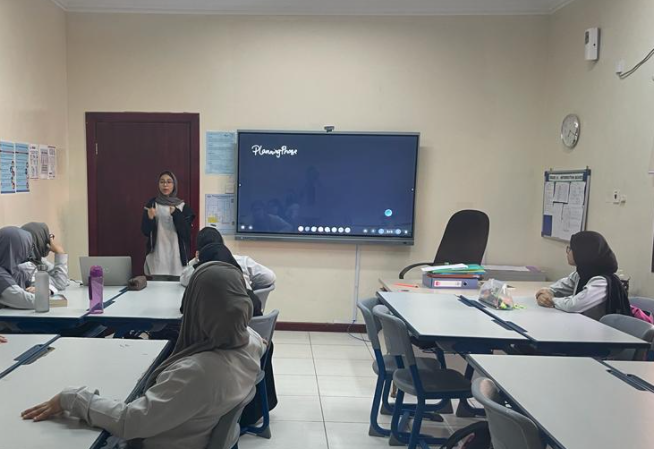 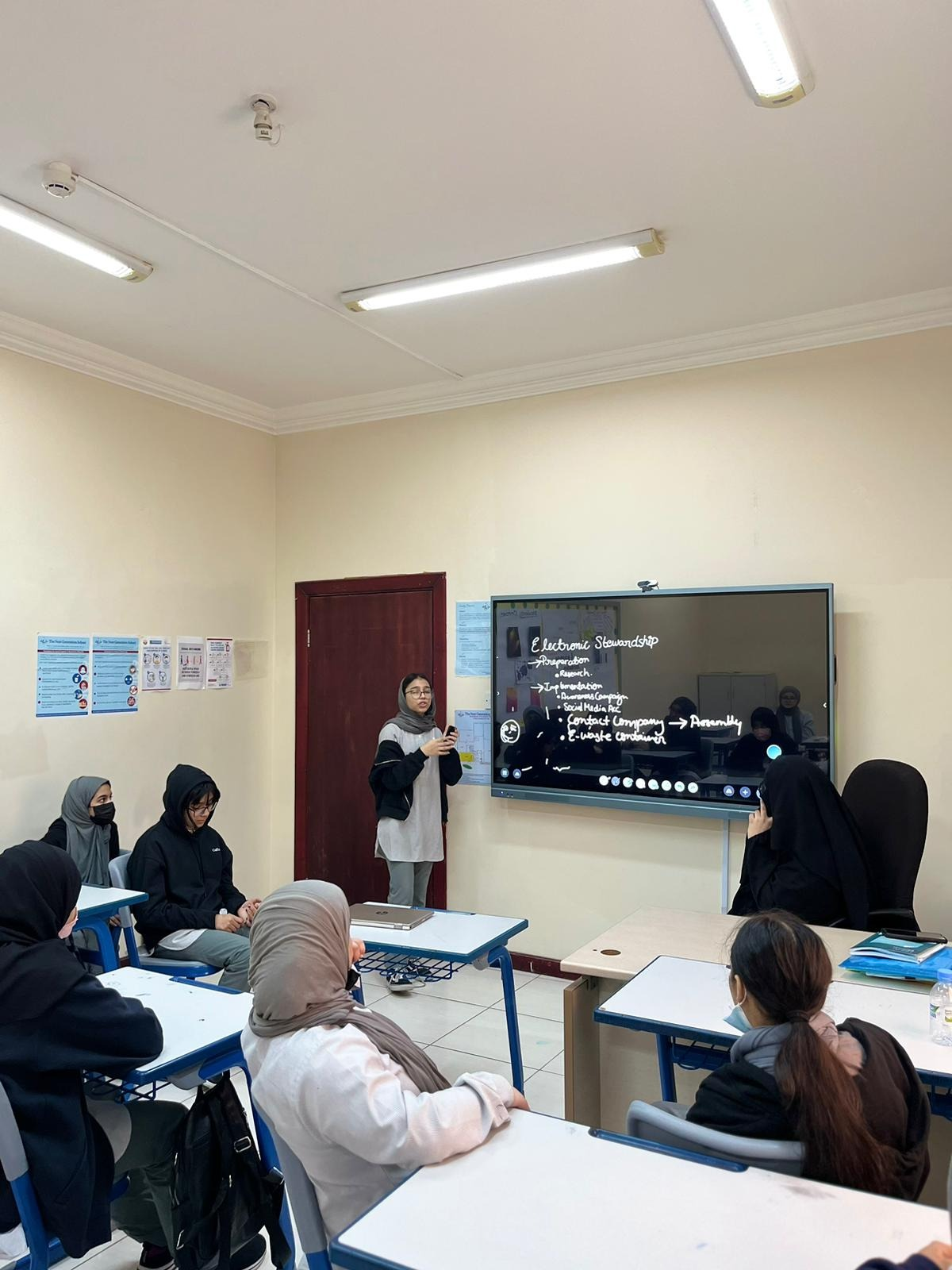 Brainstorming our project and planning the different phases.
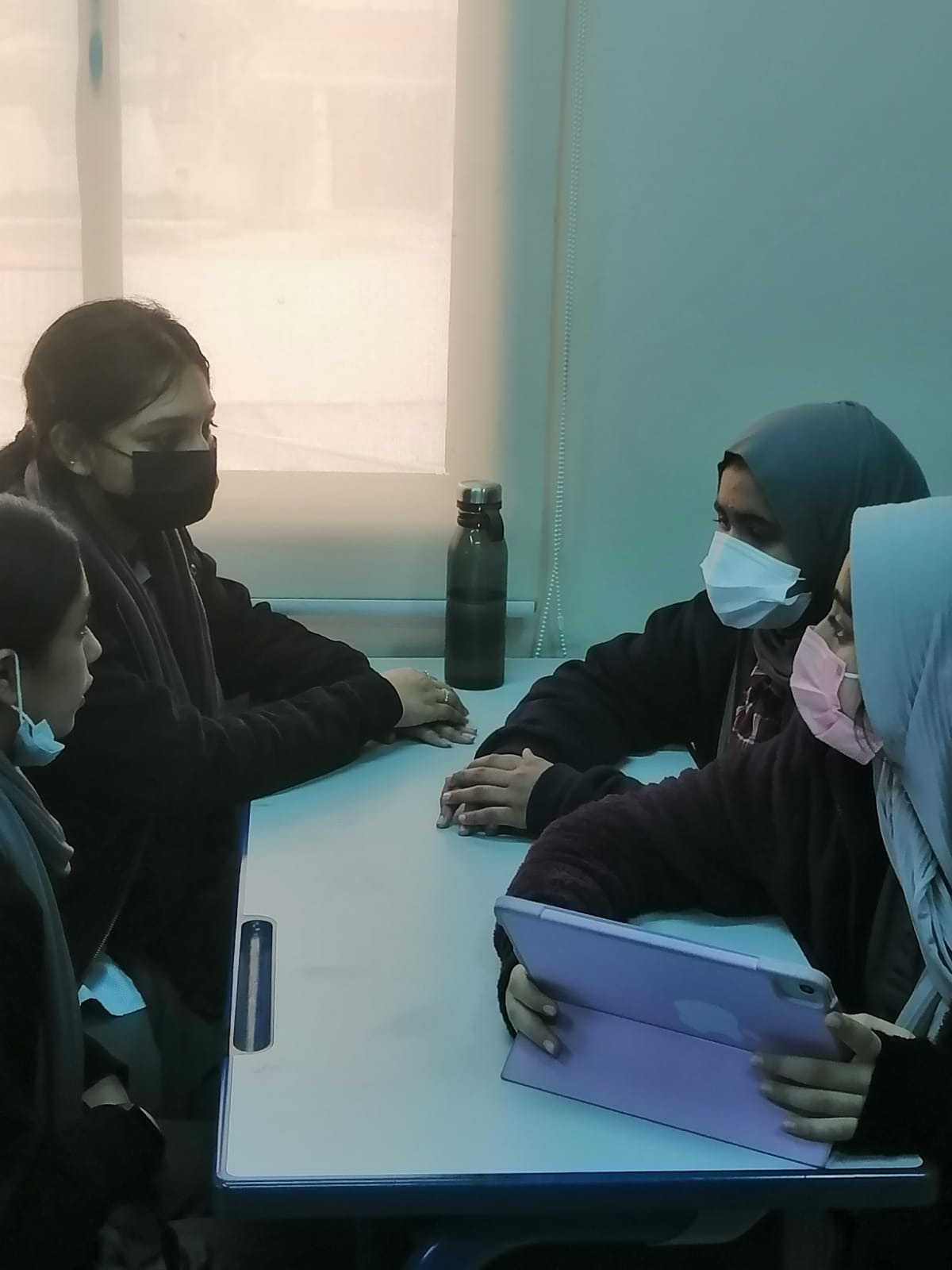 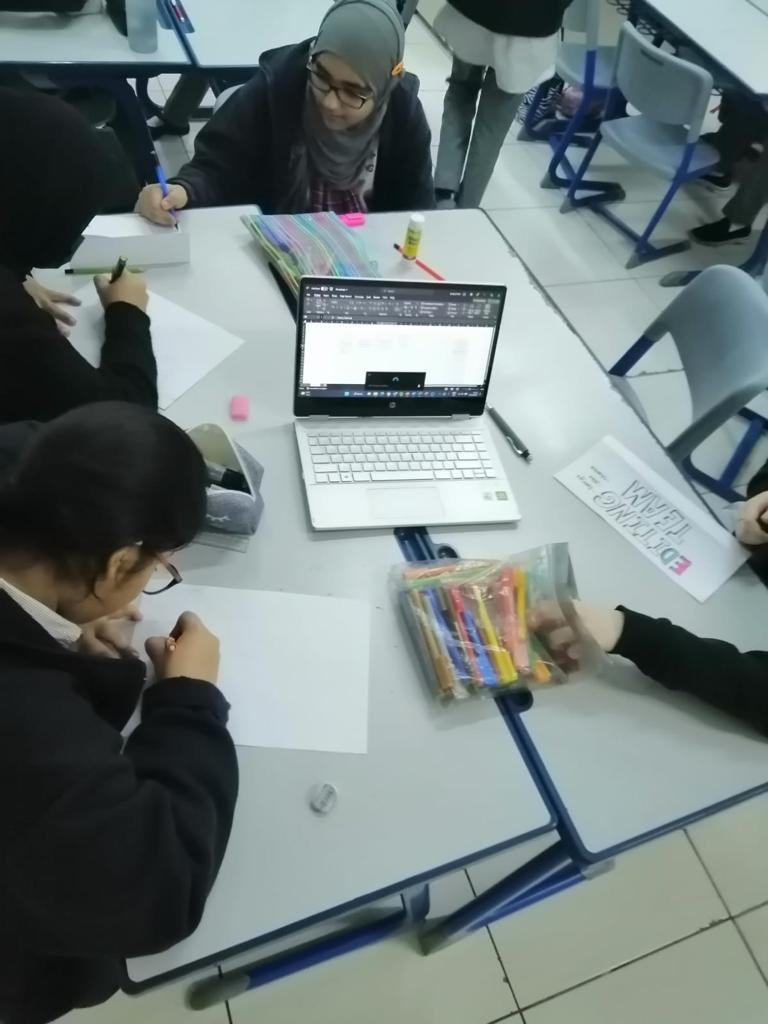 Students being divided into different committees
02
Preparation Phase
We’re almost there!
What We Did?
Survey
Research Questions
Art Work
A survey was given out to not ethe efficiency of the project.
Students were assigned with research questions which they the presented in class.
Creating a YLP poster to display our project and the art team created a e-waste collection box.
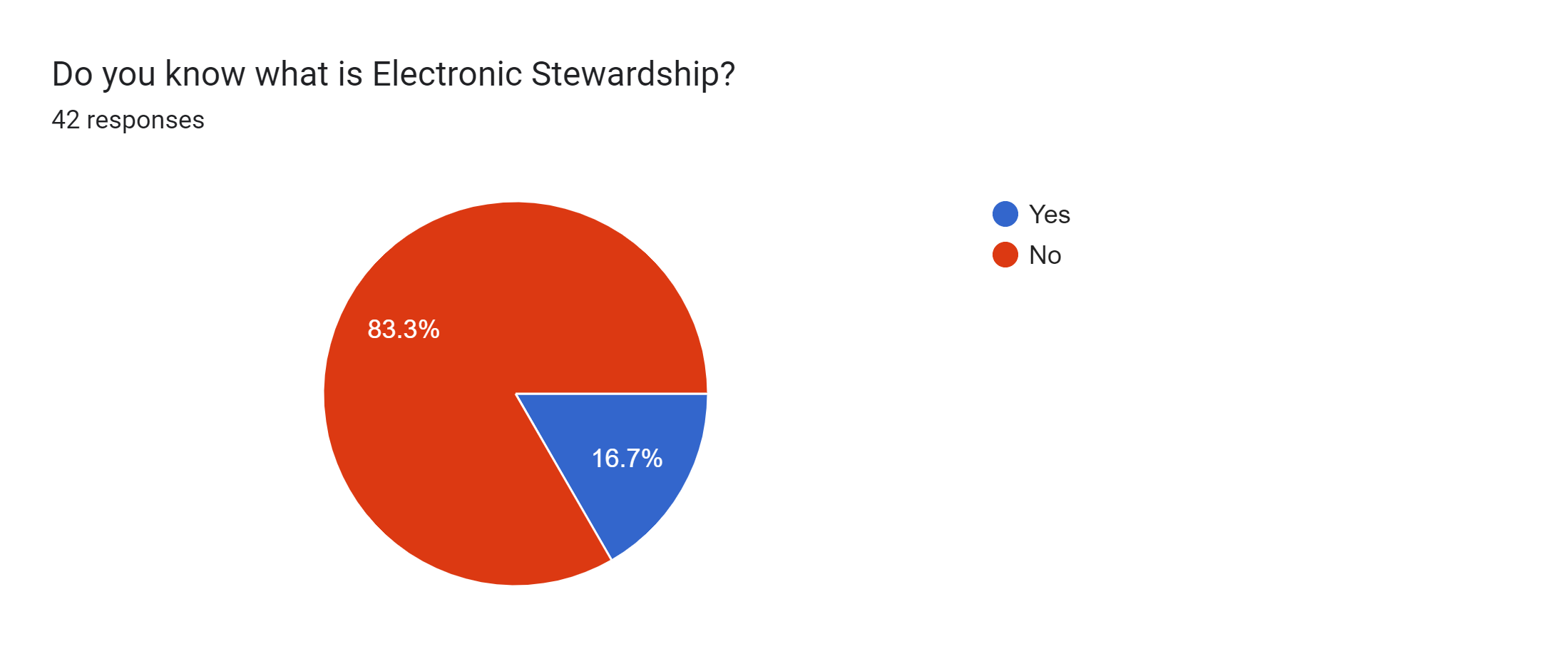 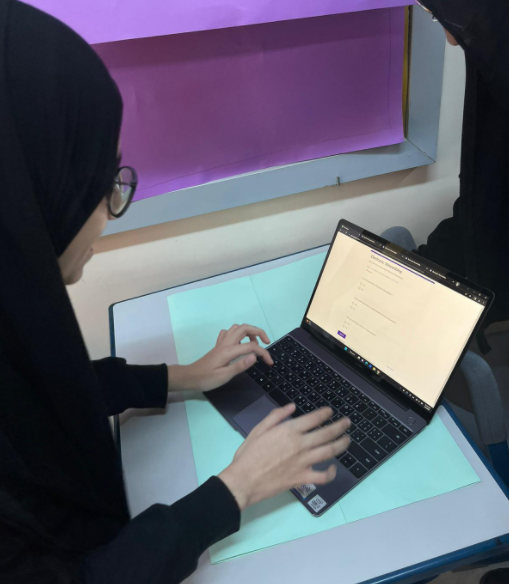 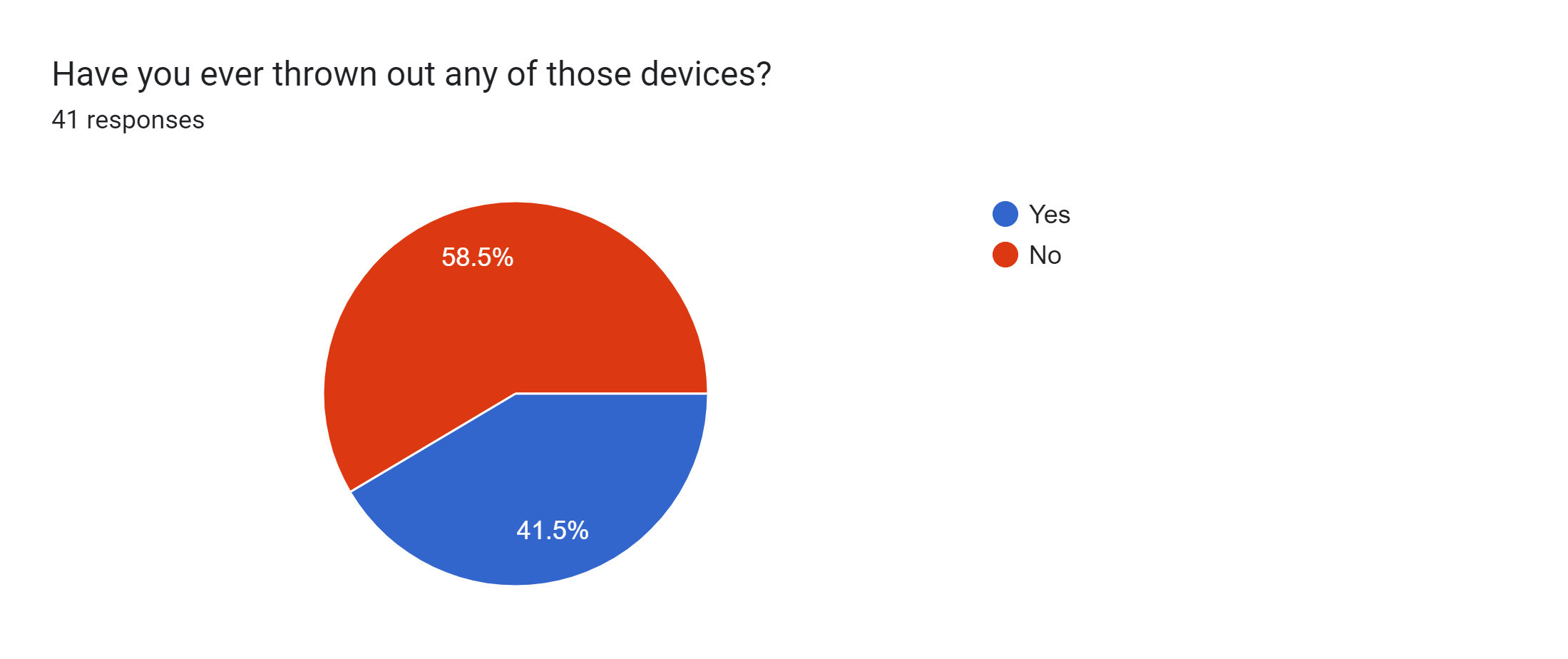 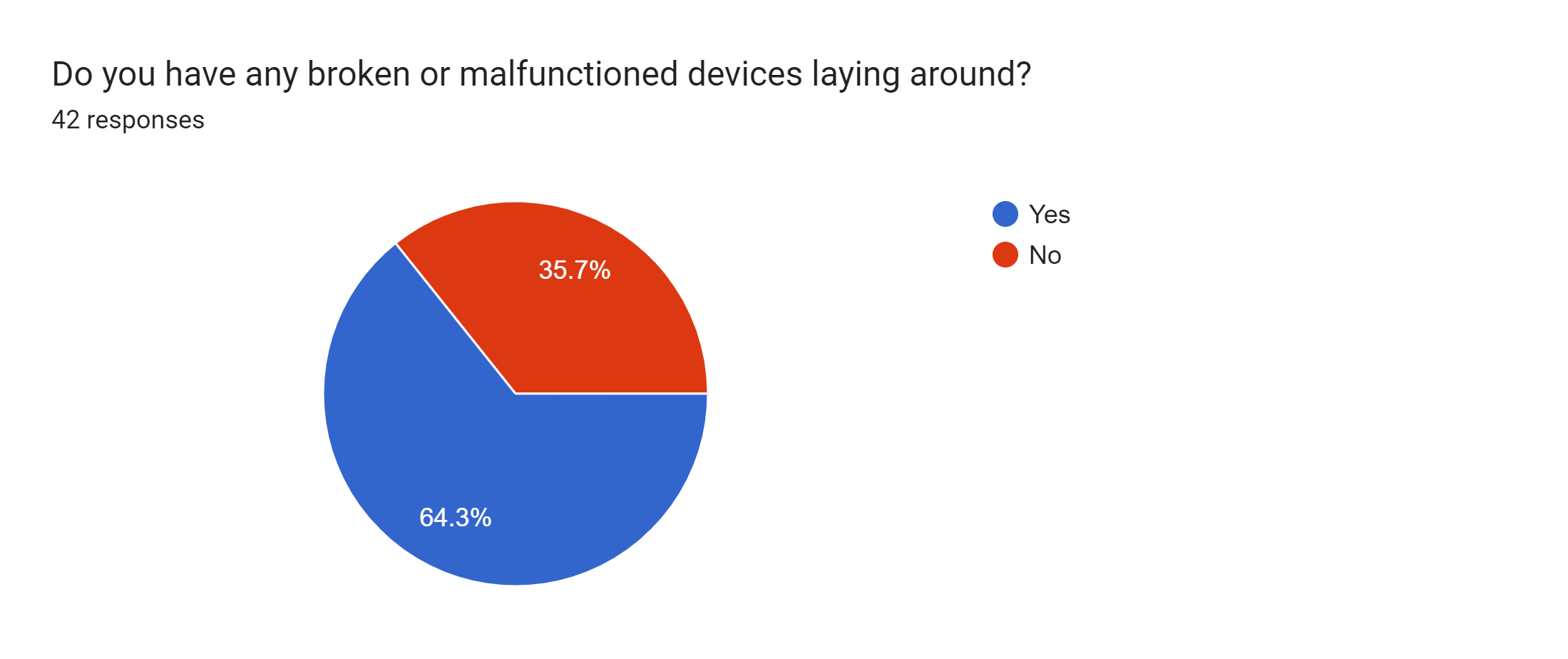 Research Survey
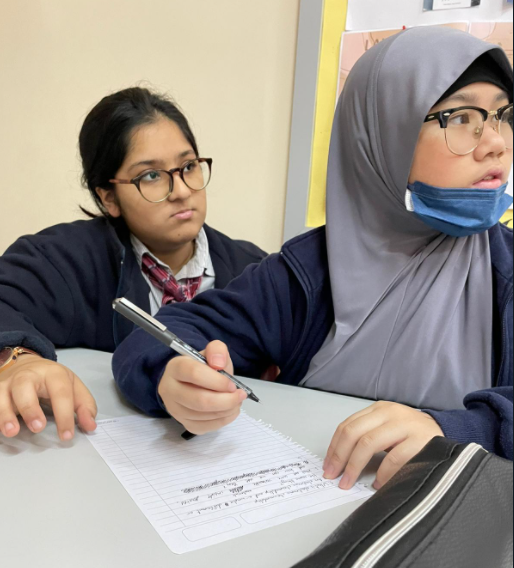 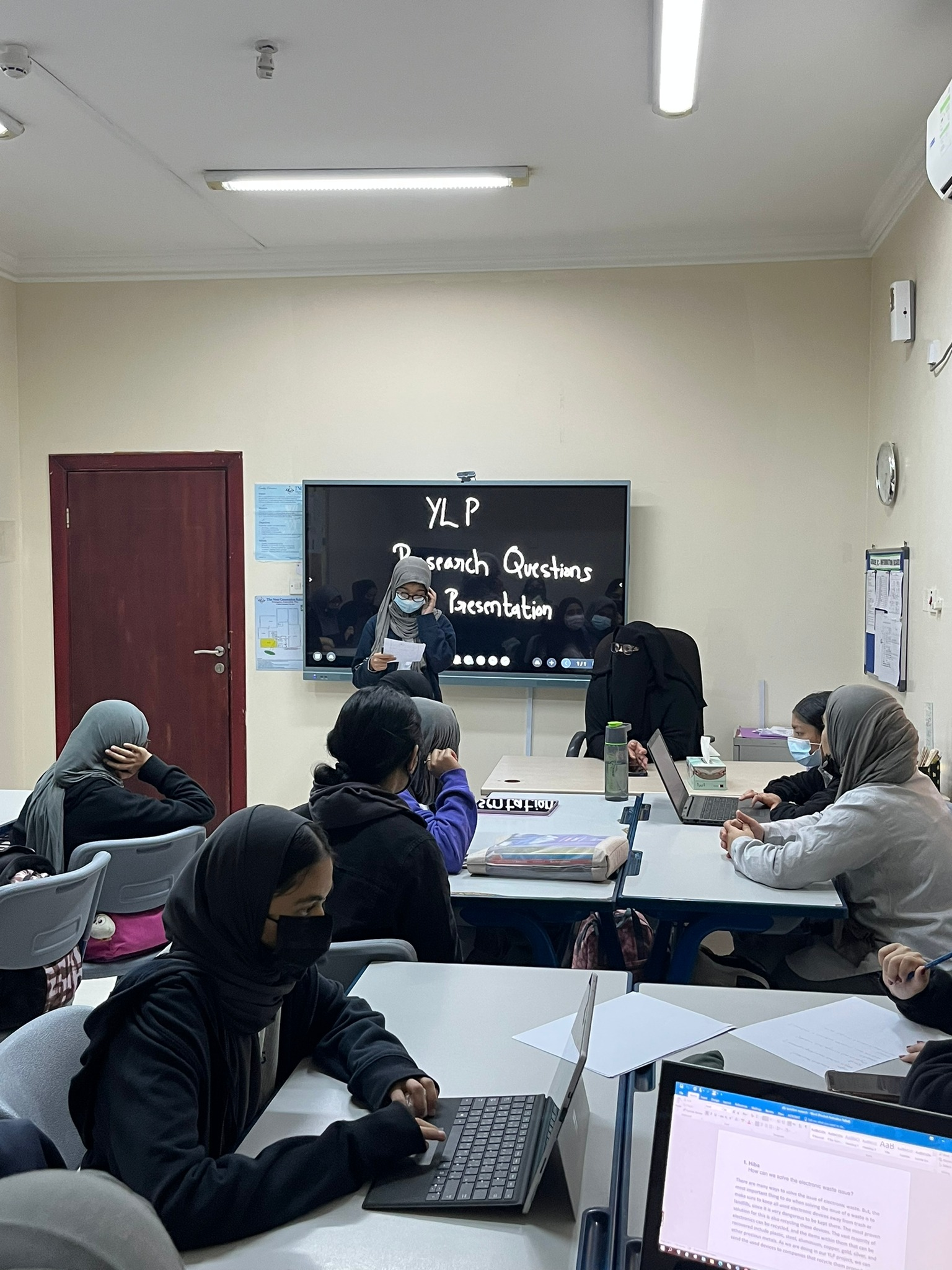 Working on the research questions and presenting them
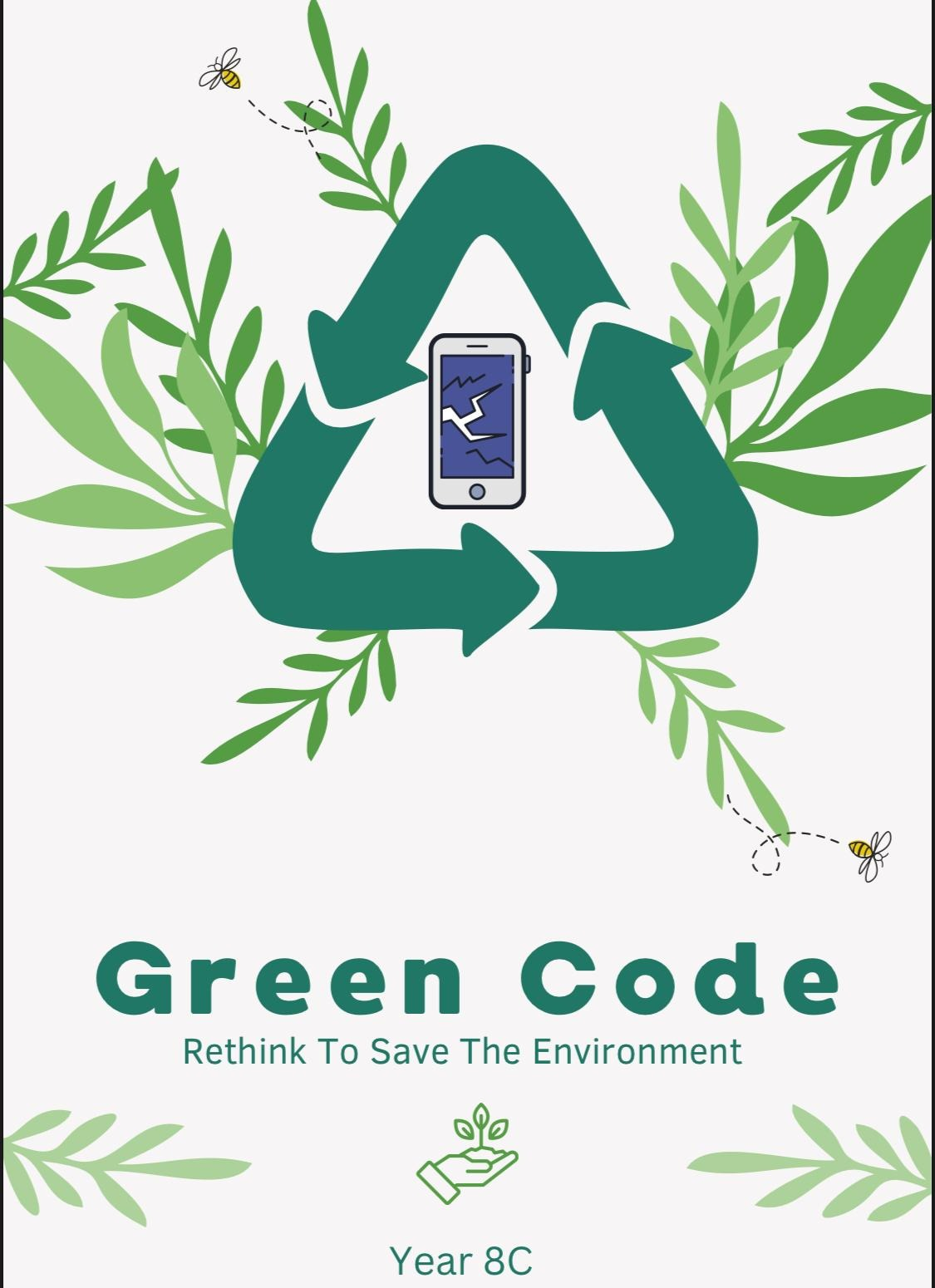 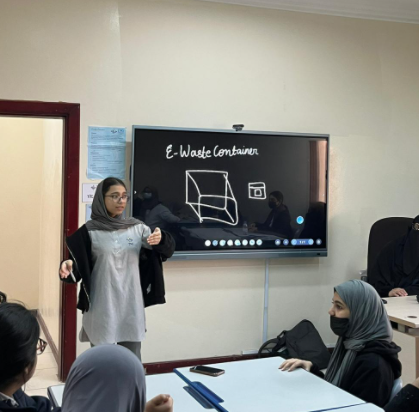 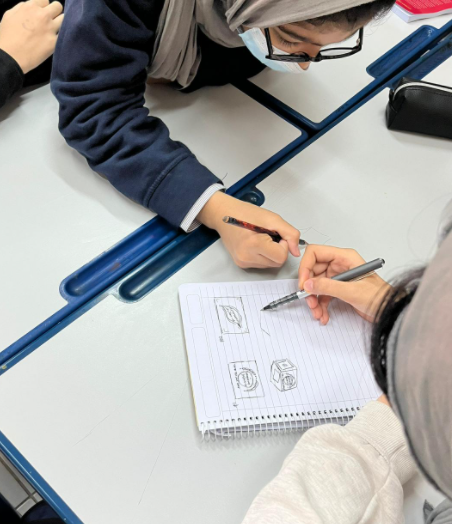 E-waste container and YLP poster
Think green!
Implementation Phase
03
Making it all happen!
Implementation
Awareness Campaign
Instagram Account
E-waste Drive
Pledge
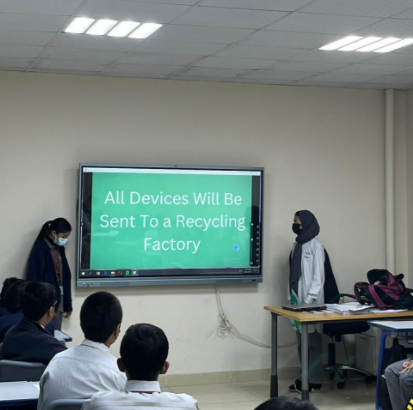 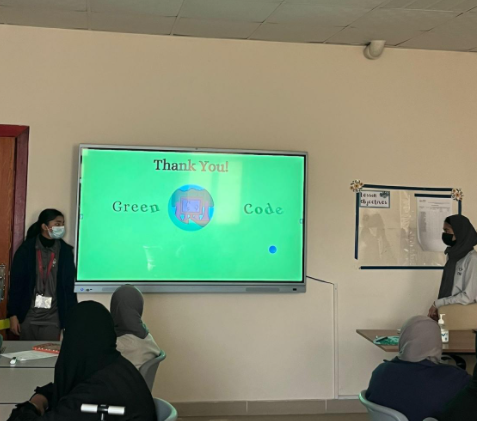 Awareness Campaign
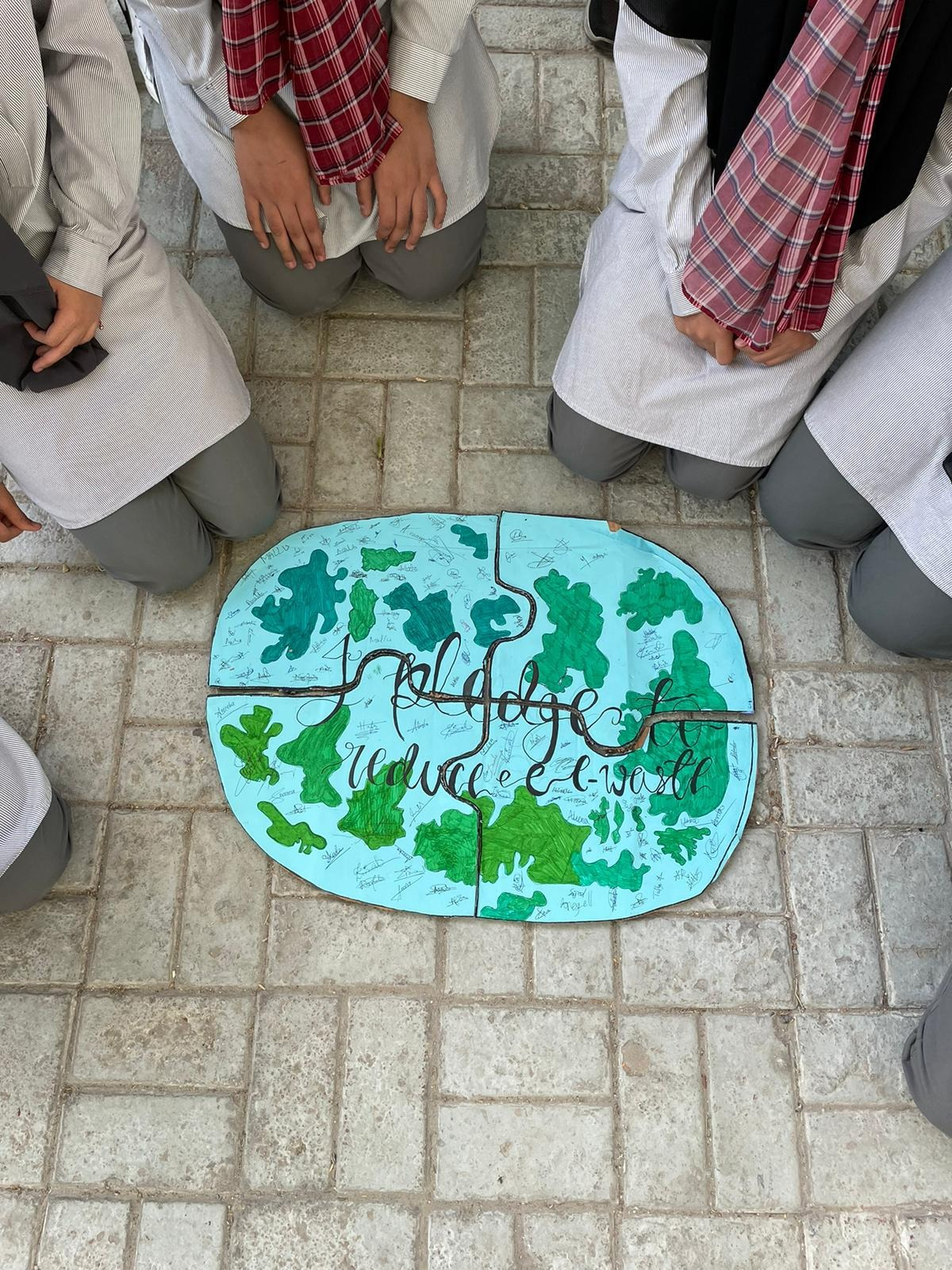 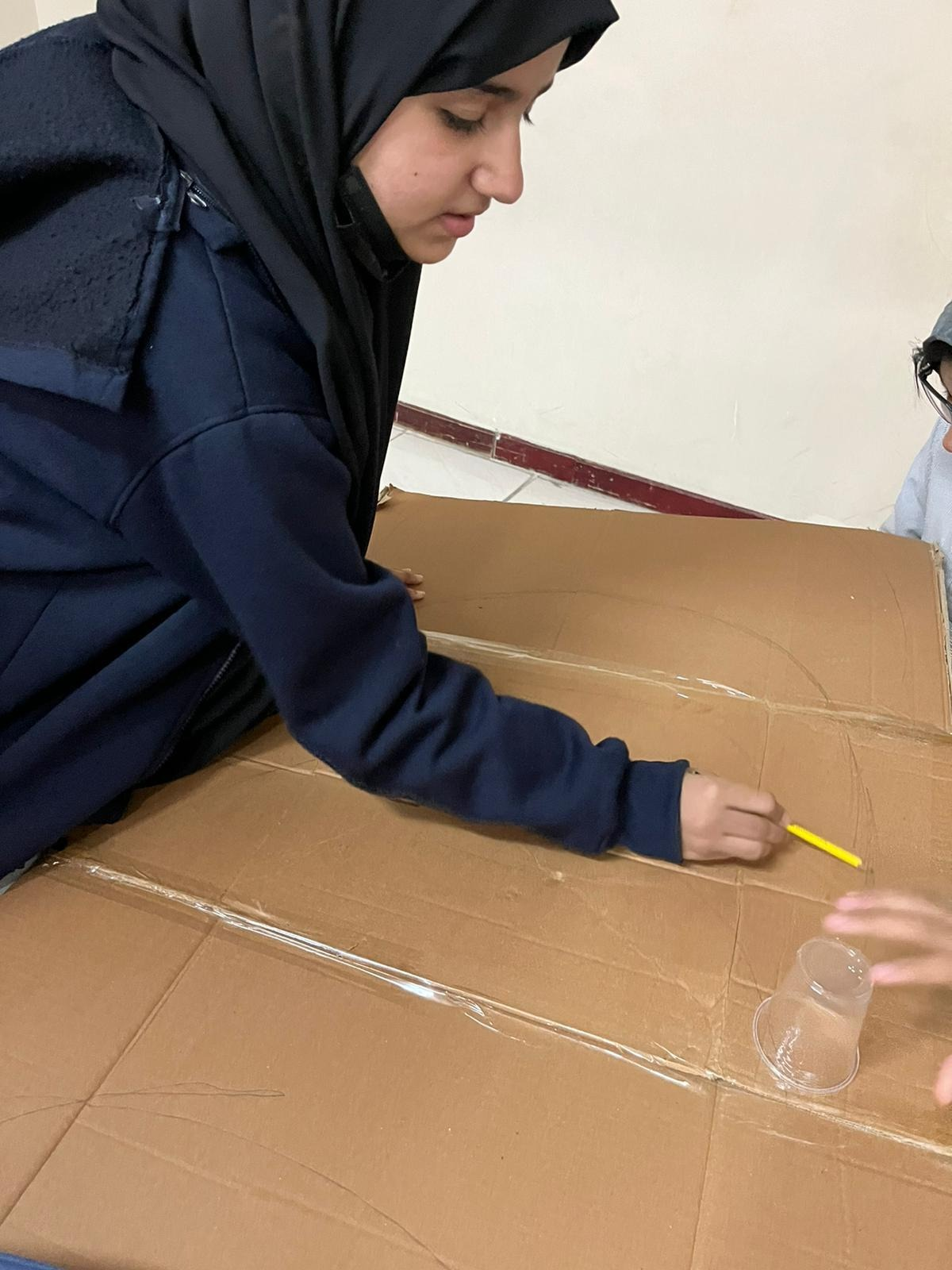 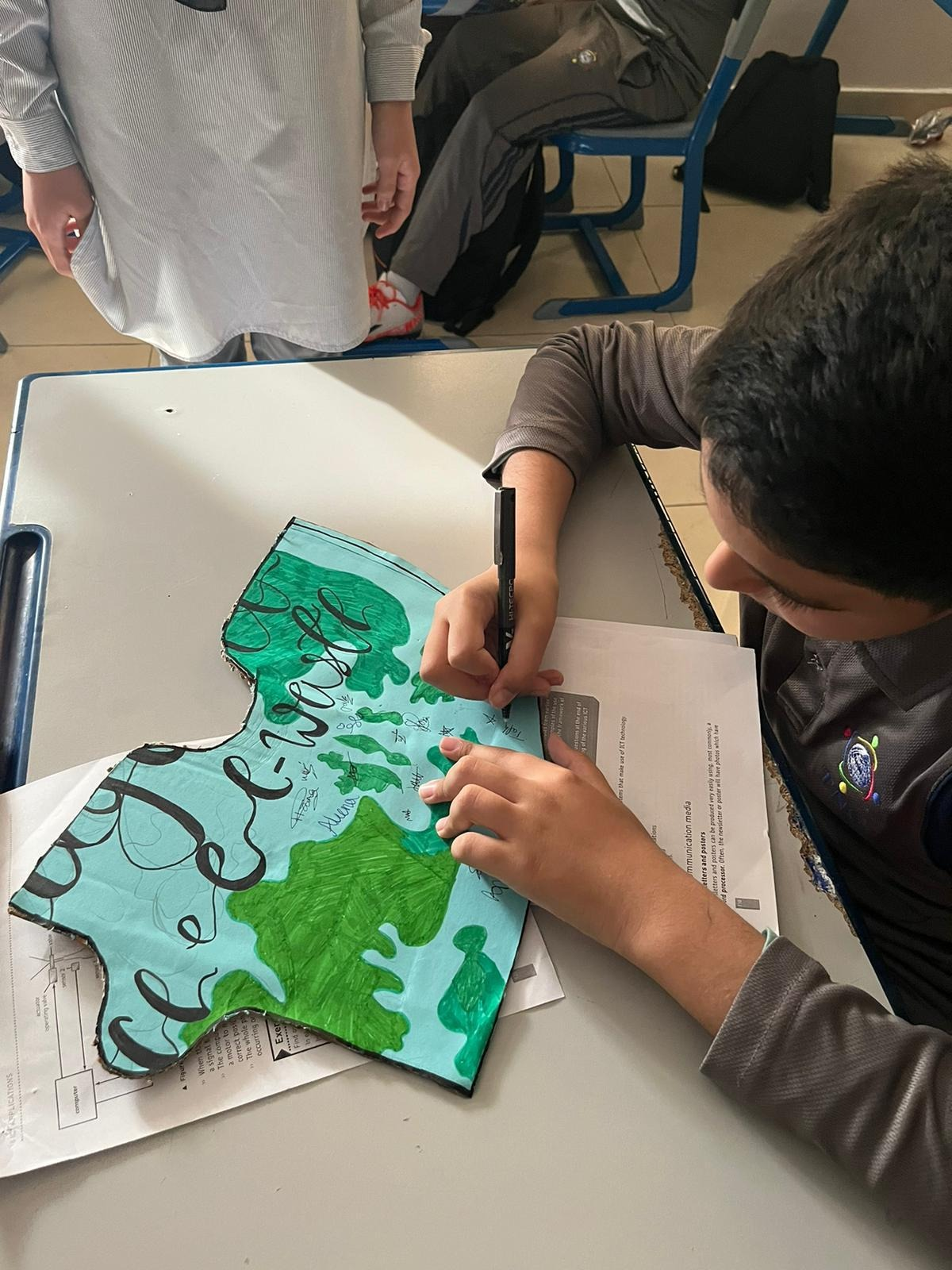 Pledge
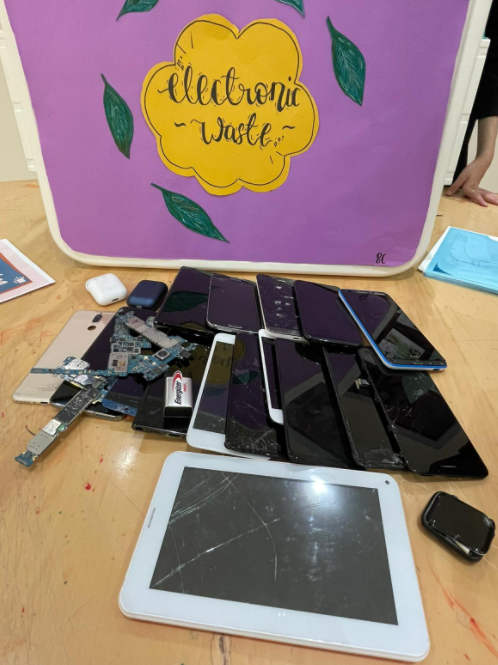 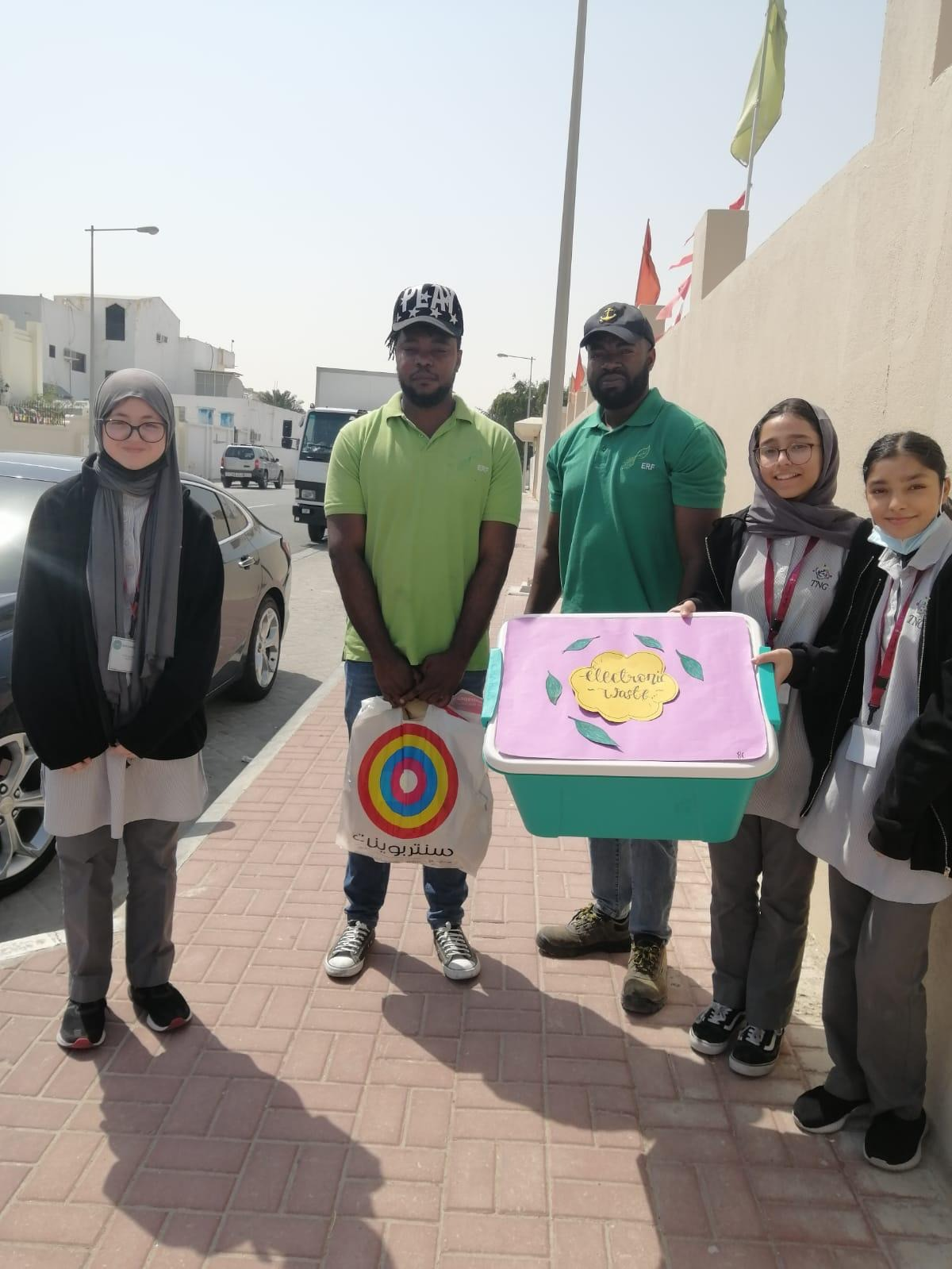 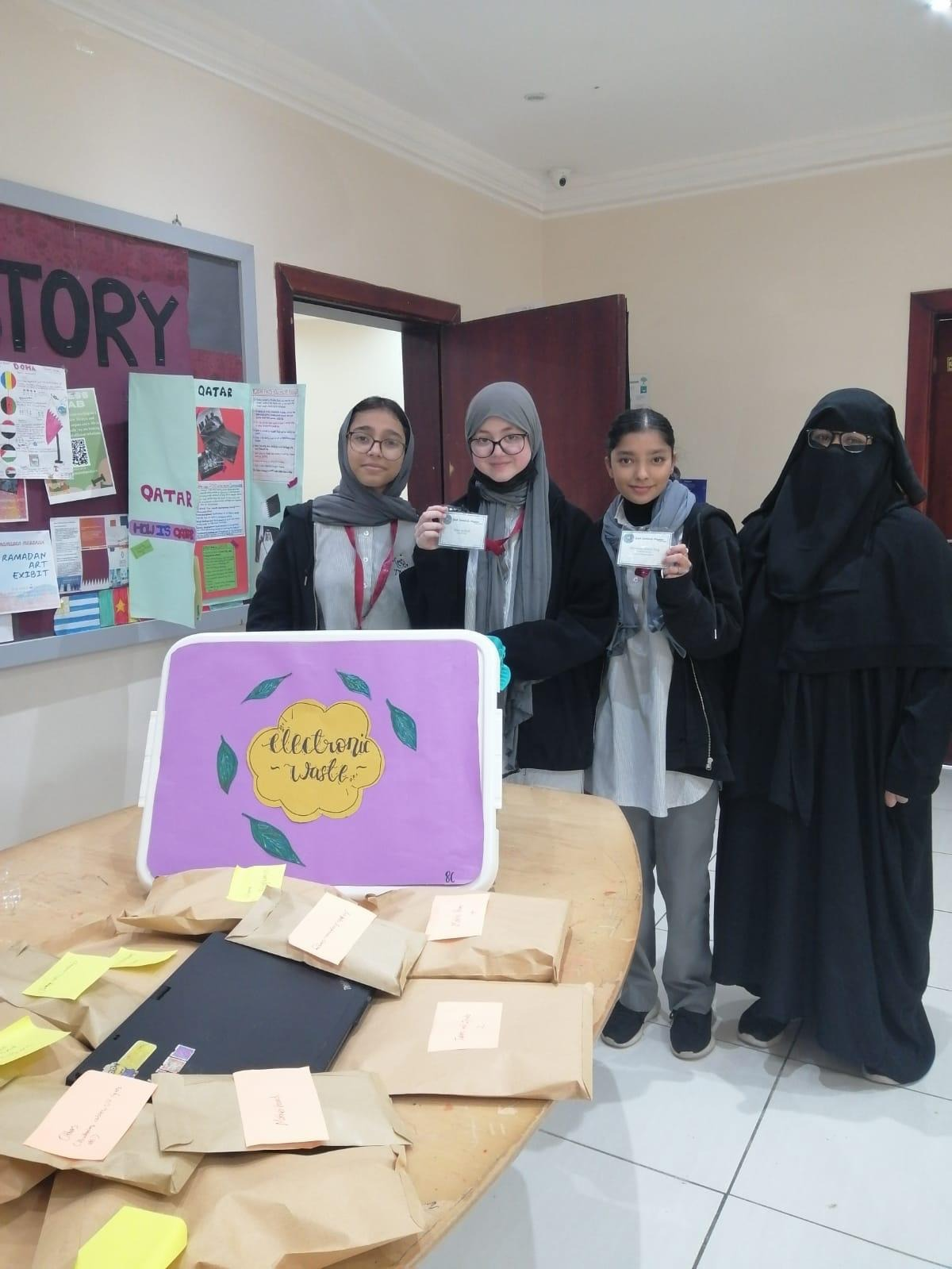 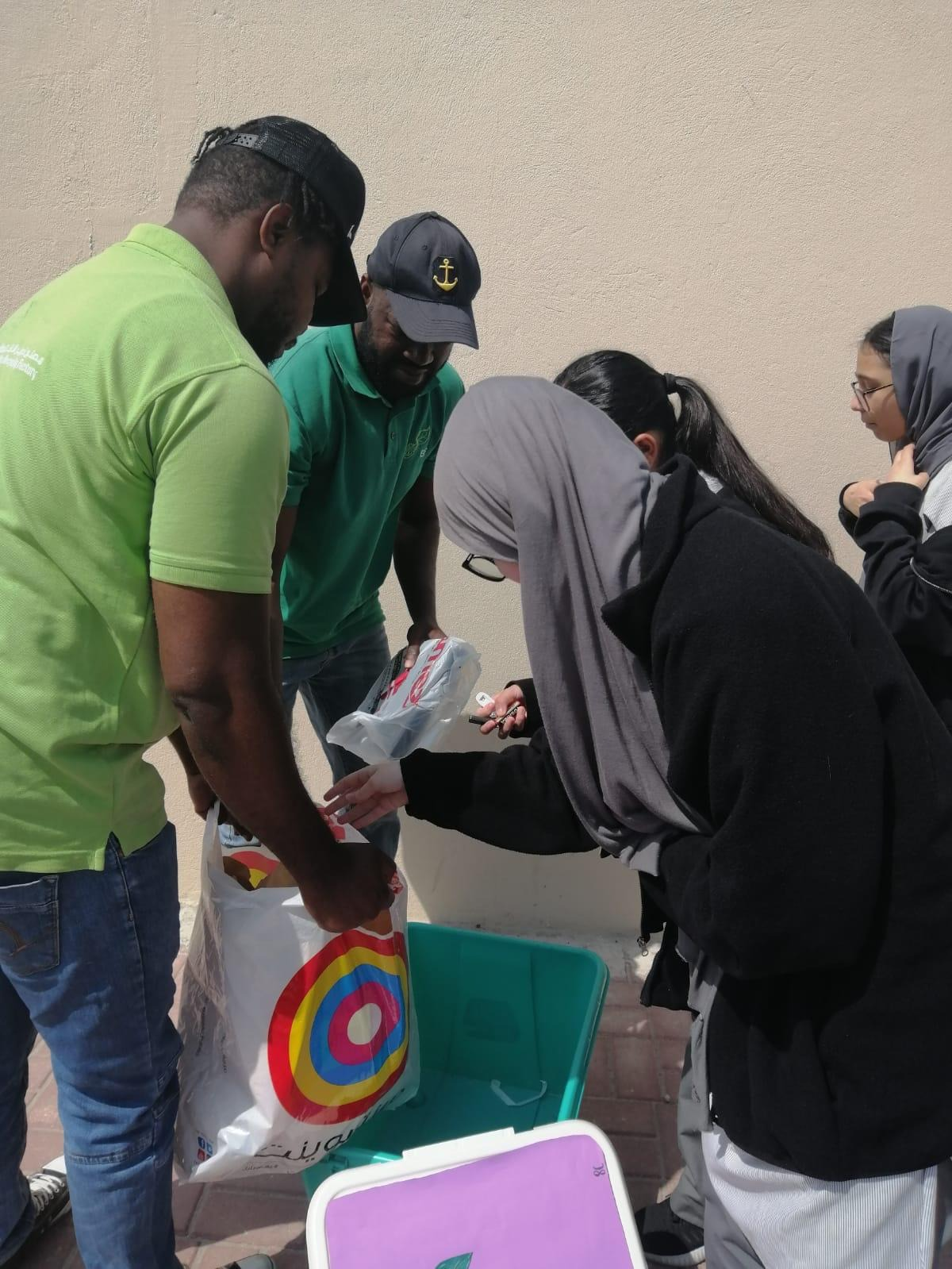 E-waste drive
OVER 100 DEVICES COLLECTED
Way Forward

We will continue posting on our social media account. 

Next Year we aim to expand our reach by expanding the awareness campaign and e-waste drive
REDUCE EWASTE
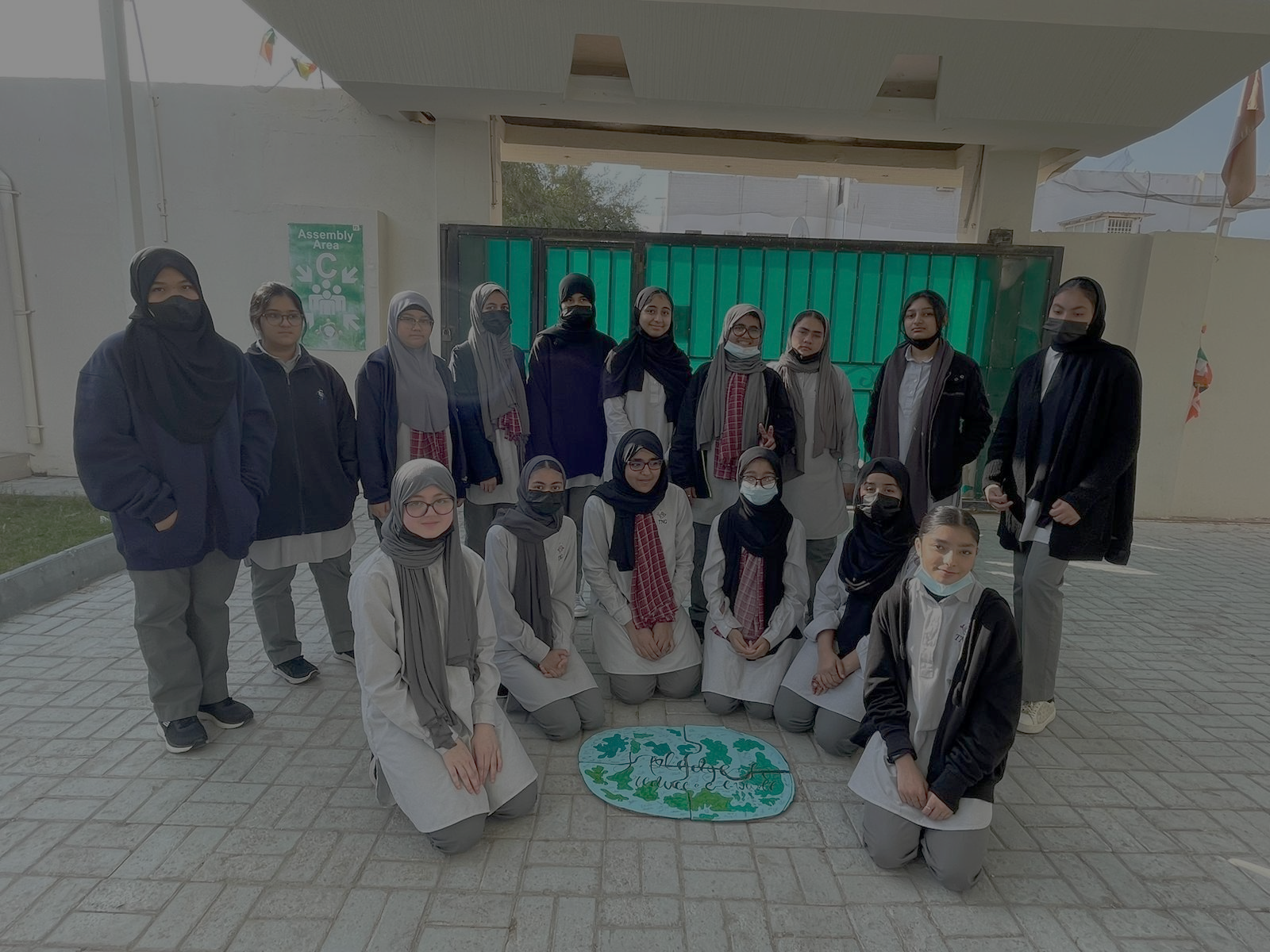 THANK YOU